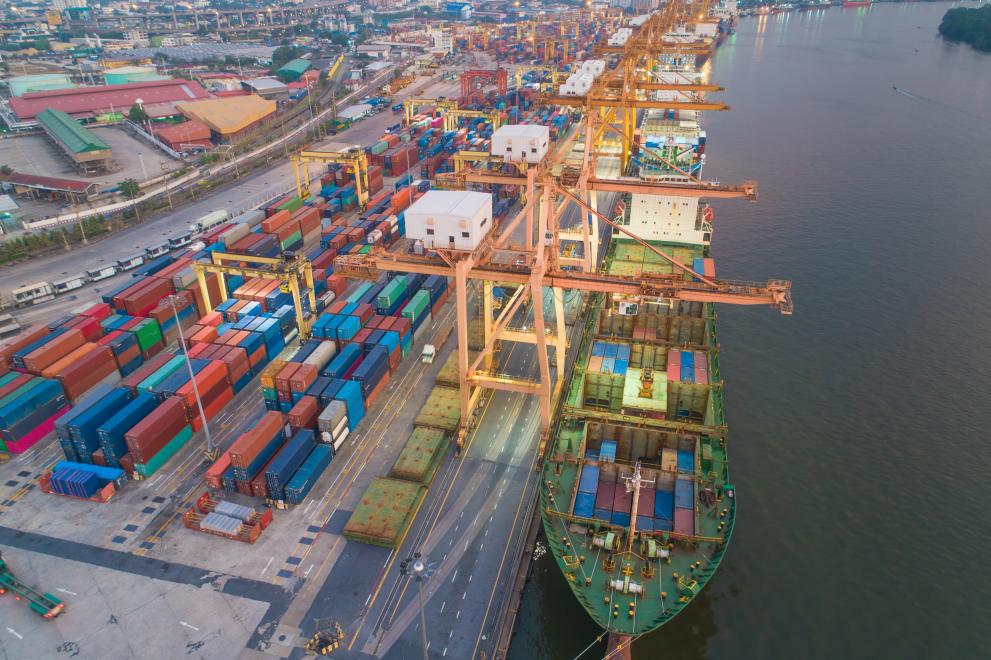 Uus jäätmesaadetiste määrus (EL) 2024/1157
1
Uus jäätmesaadetiste määrus (EL) 2024/1157
Jäätmete eksport Elist on alates 2004. aastast suurenenud 72%.
2023. aastal eksporditi EL-ist välja 35 miljonit tonni jäätmeid.
49% EList eksporditavatest jäätmetest läheb OECD-välistesse riikidesse. 
Uus jäätmesaadetisi käsitlev määrus võeti vastu 11. aprillil 2024 ja see jõustus 20. mail 2024.
[Speaker Notes: Uued normid peaksid aitama hõlbustada keskkonnahoidlikku jäätmekäitlust kooskõlas jäätmehierarhiaga, samuti vähendada ressursside kasutamise üldist mõju ja suurendada ressursside kasutamise tõhusust, mis on otsustava tähtsusega ringmajandusele üleminekul ja kliimaneutraalsuse saavutamisel. 
Uued normid  aitavad kaitsta keskkonna ja inimeste tervist jäätmesaadetistest tuleneda võiva kahjuliku mõju eest. 
Uued normid  aitavad vähendada Eli strateegilist sõltuvust toorainest, eeldab suuremat ringlussevõttu ja jäätmekäitluse suutlikkust.
Muudatustega tagatakse, et EL ei ekspordiks oma probleemseid jäätmeid kolmandatesse riikidesse. 
Eesmärk on tugevdada jõustamist, et vältida ebaseaduslikke jäätmesaadetisi nii ELis kui ka EList kolmandatesse riikidesse.
Suurendada jäätmesaadetiste jälgitavust ELis ning hõlbustada jäätmete ringlussevõttu ja korduskasutust. 

New Waste Shipments Regulation (2024)
Waste Shipments Regulation (2006)
Waste Shipments Regulation (consolidated version 2006)
Regulation (EU) 2021/1840, updating Regulation (EC) No 1418/2007 on the export of green-listed waste to non-OECD countries 
Implementing act setting out a preliminary correlation table between customs and waste codes – to help customs officials identify potential waste streams.
Delegated regulation on plastic waste shipments (2020)]
Olulisemad muudatused
Hõlbustatakse jäätmete vedu ja ringlussevõttu EL-is 
Kõrvaldamisele saadetavate jäätmevedude keeld
Nõuded taaskasutamiseks saadetavatele jäätmevedudele
Rangemad nõuded segaolmejäätmete veole
Digitaliseerimine
Järelevalve tõhustamine, suurendatakse jägitavust, tugevam jõustamine ja koostöö 
Rangemad eeskirjad ja rangem kontroll jäätmete eksportimiseks kolmandatesse riikidesse
Plastijäätmete ekspordile keeld 21.11.2026 
Määruse muudatused jõustuvad  20.05.2026
[Speaker Notes: Jäätmesaadetiste veol tekkekohast parimasse töötluskohta tuleb arvesse võtta läheduse ja materjalitõhususe põhimõtet ning vajadust vähendada jäätmete keskkonnajalajälge. Esikohale tuleb seade läheduse, iseseisvuse ja parima võimaliku tehnika kasutamine

Riikidevaheline vedu läheb uue määrusega keerulisemaks. Liidust eksporditud jäätmeid tuleb käidelda keskkonnahoidlikult, edaspidi peab eksportija tellima sõltumatult kolmandalt isikult auditi kolmandas riigis asuva käitluskoha osas.  Auditiga  selgitatakse välja, kas käitluskoht vastab konkreetsetele kriteeriumidele. Auditi kohustust kohaldatakse mis tahes kolmandas riigis, sealhulgas OECD liikmesriikides asuvate käitluskohtade suhtes.  (Komisjon peaks siis looma ja pidama registrit, mis sisaldab teavet auditeeritud käitluskohtade kohta.)]
Olulisemad muudatused
Artikkel 3, Täpsustatakse mõisteid ja märgitakse ära, kes saab olla teataja/notifier ja kes saab olla jäätmesaadetise organiseerija. Selle juures rõhutaks, et need isikud PEAVAD kuuluma lähteriigi jurisdiktsiooni alla
Teataja- peab kuuluma lähteriigi jurisdiktsiooni alla.
Vastuvõtja – sihtriigi jurisdiktsiooni alla
Jäätmesaadetise vedu korraldav isik - sihtriigi jurisdiktsiooni alla
Teataja võib esitada teatise üksnes siis, kui teatajal on keskkonnaluba või registreering (artikkel 5)

Menetlustähtajad (artikkel 8)
10 tööpäeva pädeval isikul tutvuda
10 tööpäeva aega vastata pädevale isikule
 Lisaandmete küsimine maksimaalne 3 korda
[Speaker Notes: „vastuvõtja“ – sihtriigi jurisdiktsiooni all tegutsev 
jäätmesaadetise vedu korraldav isik“ – üks järgmistest lähteriigi jurisdiktsiooni alla
Teataja või vastuvõtja ei ole süüdi mõistetud ebaseadusliku jäätmeveo või muu keskkonnakaitse /ebaseadusliku tegevusega 5 aasta jooksul]
Olulisemad muudatused
Artikkel 18 – teavitamisnõuded (mai 2026)
Hiljemalt 2 tööpäeva ette tuleb Lisa VII täita,
konteineri identifitseerimisnumber 
delegeeritud õigusakt
ajutine taaskasutamine – ettevalmistav tegevus ( kus ja mida jäätmetega edasi tehakse)
[Speaker Notes: Enne veoalgust saab veel täiendada konteineri numbri, Uus on konteineri number, 
Jäätmesaadetise vedu korraldav isik täidab VII lisas esitatud vormi asjakohase teabega võimalikult suures ulatuses hiljemalt kaks tööpäeva enne veo alustamist. Jäätmete tegelikku kogust, vedajat või vedajaid ning kohaldataval juhul konteineri identifitseerimisnumbrit käsitleva teabe võib siiski esitada hiljemalt enne veo algust

Kui saadetis on ette nähtud ajutiseks taaskasutamiseks, märgitakse VII lisa kohases dokumendis lisaks esialgseleajutisele või lõplikule taaskasutamisele ka esialgsele ajutisele taaskasutamisele vahetult järgneva taaskasutamise või ajutise taaskasutamise koht ning nende toimingute R-koodid, samuti teostataval juhul käitluskohad, kus on kavas teostada järgnevad ajutise või lõpliku taaskasutamise toimingud, ning asjaomaste taaskasutustoimingute R-koodid.]
Jäätmevedude hõlbustamine EL-is ringlussevõtu eesmärgil
Digitaliseerimine, ELi keskne süsteem tagab selle teabevahetuse tõrgeteta toimimise alates 2026. aasta maist.
Teabe esitamine ja vahetamine liidusiseste jäätmesaadetiste osas elektrooniliste vahendite kaudu
„Eelneva nõusoleku saanud“ käitluskohad, tunnustamine kõigis LR-ides, veoload max 3. aastat (artikkel 14)
LR lubatud sõlmida kahepoolseid lepinguid (lähim sobiv koht)
Laborianalüüsid ja töötlusviiside katsetamine, kuni 250 kg
Menetlus kiiremaks, tähtajad lühemaks
Komisjoni hallatav kesksüsteem
Koondteatis (artikkel 13)
[Speaker Notes: Kõik ELi-sisesed taaskasutatavate tavajäätmete (EU3011) saadetised on kõnealustest uutest kontrollidest vabastatud. Selliste jäätmete vedude suhtes kohaldatakse üldisi teavitamisnõudeid.
Teabe esitamine ja vahetamine elektrooniliste vahendite kaudu hõlbustavad teatamistaotluste menetlemist, abistades muu hulgas teatava taotlusega seotud isikuid, et jälgida teatamismenetluse kulgu. 
Selleks et vähendada halduskoormust nii avaliku kui ka erasektori ettevõtjate jaoks, kes on seotud eelneva nõusoleku saanud käitluskohtadesse suunatud saadetistega, on vaja sätestada tingimused, mille alusel saab anda käitluskohale staatuse „eelneva nõusoleku saanud“, et tagada nende vastastikune tunnustamine kõigis liikmesriikides ja ühtlustada nõuded, mida kohaldatakse jäätmete veo suhtes kõnealustesse käitluskohtadesse.
Laborianalüüside ja eksperimentaalsete töötlusviiside katsete jaoks ettenähtud jäätmete vedu hõlbustatakse, vabastades selle teatavate ettenähtud menetluste kohaldamisest. Lisaks tuleks lubada liidusiseste saadetiste korral laborianalüüside ja eksperimentaalsete töötlusviiside katsete jaoks vedada piisavas koguses jäätmeid, et saada täpseid tulemusi, muu hulgas seetõttu, et liidu jäätmekäitlusstandardid ja -tavad on arenenumad kui enamikus kolmandates riikides.]
Kõrvaldamiseks ettenähtud jäätmesaadetised EL-is
Artikkel 11
Kõrvaldamiseks ettenähtud jäätmete saadetised on keelatud ja lubatud ainult erandjuhtudel. 
Kõrvaldamiseks ettenähtud jäätmete saadetised on lubatud, kui on kooskõlas artikliga 11 ja nõusoleku saanud.
Lubatud järgmistel juhtudel:
Jäätmeid ei saa taaskasutada tehniliselt teostataval ja majanduslikult tasuval viisil 
Saadetis on kooskõlas jäämehierarhiaga ning läheduse ja iseseisvuse põhimõttega, keskkonnahoidlik jäätmekäitluse põhimõte (artikkel 59)
Teataja või vastuvõtja ei ole süüdi mõistetud ebaseadusliku jäätmeveo või muu keskkonnakaitse /ebaseadusliku tegevusega 5 aasta jooksul
Kõrvaldamine on kooskõlas riigisisese õigusaktiga
Jäätmed ei ole segaolmejäätmed
Kogus on väike ja käitluskoha rajamine ei ole mõistlik
[Speaker Notes: Kõrvaldamiseks ettenähtud jäätmete saadetised peaksid olema lubatud ainult erandjuhtudel, kui teatavad tingimused on täidetud. Sellistel juhtudel peaksid liikmesriigid võtma arvesse läheduse ja iseseisvuse põhimõtteid liidu ja liikmesriikide tasandil kooskõlas direktiiviga 2008/98/EÜ, eelkõige selle artikliga 16, ning seadma ka prioriteediks taaskasutamise. 
Liikmesriigid peavad suutma tagada, et Euroopa Parlamendi ja nõukogu direktiiviga 2010/75/EL (15) hõlmatud jäätmete kõrvaldamiskohad kasutavad kõnealuses direktiivis määratletud parimat võimalikku tehnikat kooskõlas käitluskohale antud loaga ning et jäätmeid töödeldakse vastavalt inimeste tervise ja keskkonnakaitse nõuetele, mis on seotud liidu õigusaktides sätestatud kõrvaldamistoimingutega

Kõrvaldamiseks ettenähtud jäätmesaadetiste eksport liidust on keelatud. Keeldu ei kohaldata, kui kõrvaldamiseks ettenähtud jäätmeid eksporditakse EFTA riikidesse. EFTA riik – Euroopa Vabakaubanduse Assotsiatsioon. EFTA riiki mutatis mutandis II jaotise sätteid + Artikkel 38
Jäätmete loetelu artikkel 4 (2)
21.05.27 rakendusakt]
EL-sisesed jäätmeveod taaskasutamise eesmärgil
Kirjalikku nõusolekut nõutakse taaskasutamiseks ettenähtud saadetistele (ohtlikud jäätmed, III, IIIA ja IIIB loetlemata jäätmetele ja jäätmetele, mis sisaldavad POSe üle piirväärtuse). 
Ajakohastatakse IIIA ja IIIB nimekirja vastavalt tehnoloogia arengule
Taaskasutamisel nõutakse PVT kasutamist
Jäätmesaadetiste veol tekkekohast parimasse töötluskohta tuleb arvesse võtta läheduse ja materjalitõhususe põhimõtet ning vajadust vähendada jäätmete keskkonnajalajälge. Esikohale tuleb seade läheduse, iseseisvuse ja parima võimaliku tehnika kasutamine
Teataja või vastuvõtja ei ole süüdi mõistetud ebaseadusliku jäätmeveo või muu keskkonnakaitse /ebaseadusliku tegevusega 5 aasta jooksul
[Speaker Notes: Artikkel 12, 
ELi-siseste vedude puhul kohaldatakse erinevaid menetlusi sõltuvalt jäätmeliigist, selle kavandatavast töötlemisest ja sihtriigist.
Kõigi kõrvaldamiseks või ohtlike ja enamiku segajäätmete puhul, mis on ette nähtud taaskasutamiseks, kohaldatakse eelneva teatamise ja nõusoleku andmise menetlust. See tähendab, et selliseid vedusid kavandav ettevõtja vajab enne vedu toimumist kõigi asjaomaste riikide (päritoluriigist sihtkohani, sealhulgas transiit) ametiasutuste eelnevat nõusolekut.
ELis ja OECD riikides taaskasutamiseks toimuvate "rohelise nimekirja" kantud tavajäätmete vedude suhtes kohaldatakse üldisi teavitamisnõudeid. 
Kõik põhiteave veetavate jäätmete kohta, nagu kogus, töötlemine, päritolu ja sihtkoht, tuleb teha kättesaadavaks enne veo algust.]
EL-sisesed segaolmejäätmete jäätmeveod
Segaolmejäätmete veo kontrollimine
Segaolmejäätmete veol taaskasutamise eesmärgil on vaja veoluba, sh 19 12 10 koodiga segaolmejäätmetele
Segaolmejäätmete vedu kõrvaldamise eesmärgil keelatud
Segaolmejäätmete vedu peab olema kooskõlas jäätmehierarhiaga ning läheduse ja iseseisvuse põhimõttega.
Jäätmesaadetiste veol tekkekohast parimasse töötluskohta tuleb arvesse võtta läheduse ja materjalitõhususe põhimõtet ning vajadust vähendada jäätmete keskkonnajalajälge. Esikohale tuleb seade läheduse, iseseisvuse ja parima võimaliku tehnika kasutamine
[Speaker Notes: Põhjenduspunkt 22, Artikkel 4, Artikkel 11
Enamiku segajäätmete puhul, mis on ette nähtud taaskasutamiseks, kohaldatakse eelneva teatamise ja nõusoleku andmise menetlust. See tähendab, et selliseid vedusid kavandav ettevõtja vajab enne vedu toimumist kõigi asjaomaste riikide (päritoluriigist sihtkohani, sealhulgas transiit) ametiasutuste eelnevat nõusolekut.
Et lisaks toetada direktiivi 2008/98/EÜ nende sätete rakendamist, mille eesmärk on suurendada jäätmete liigiti kogumist ja vähendada segaolmejäätmete teket, tuleks segaolmejäätmete vedu teise liikmesriiki põhjalikult kontrollida. Selliste taaskasutamiseks ettenähtud jäätmete saadetiste suhtes tuleks kohaldada eelneva kirjaliku teatise esitamise ja nõusoleku andmise menetlust ning selliste jäätmete vedu kõrvaldamise eesmärgil tuleks keelata. Sellised taaskasutamiseks ettenähtud jäätmete saadetiste suhtes kohaldatavad nõuded ja kõrvaldamiseks ettenähtud jäätmete saadetiste keeld peaks hõlmama ka segaolmejäätmeid, mis on läbinud jäätmetöötlustoimingu, mis ei ole oluliselt muutnud nende omadusi, näiteks segaolmejäätmetest saadud kütust, mis on liigitatud direktiivi 2008/98/EÜ artiklis 7 osutatud jäätmenimistu jäätmekoodi 19 12 10 alla. 

 Veoluba on vaja kodumajapidamistelt, teistelt jäätmetekitajatelt või mõlematelt kogutud segaolmejäätmete saadetiste suhtes, samuti segaolmejäätmete suhtes, mis on läbinud jäätmetöötlustoimingu, mis ei ole oluliselt muutnud jäätmete omadusi, näiteks segaolmejäätmetest toodetud prügikütused, juhul kui sellised jäätmed on ette nähtud taaskasutamiseks. 

Kooskõlas jäätmehierarhiaga ning läheduse ja iseseisvuse põhimõtetega peaksid liikmesriigid tagama, et selliseid jäätmeid ennetatakse esmajärjekorras ning kogutakse ja sorditakse teises järjekorras, et eraldada taaskasutamiseks eri fraktsioonid ja kaaluda üksnes selliste jääkide kõrvaldamist, millel ei ole muud potentsiaali kui kõrvaldamine.]
EL-sisesed plastijäätmete saadetised
Eelteatamise ja nõusoleku menetlus kehtib ka ohtlike plastijäätmete (AC300) ja (raskesti ringlussevõetavate) tavajäätmete (EU48) ELi-siseste vedude suhtes.
Kõik ELi-sisesed taaskasutatavate tavajäätmete (EU3011) saadetised on kõnealustest uutest kontrollidest vabastatud. Selliste jäätmete vedude suhtes kohaldatakse üldisi teavitamisnõudeid.
Ohtlike plastijäätmete uued kirjed EU3011 ja EU48 põhinevad suures osas Baseli konventsioonis kokkulepitud kirjetel, kuid sisaldavad mõningaid erinevusi.
Plastijäätmete eksport EL-ist
Plastijäätmete ekspordil kohaldatakse eelneva nõusoleku andmise menetlust (PRIOR Informed Consent Procedure (PIC))
Uued kanded (Y48, A3210 ja B3011) on rakendatud ELi jäätmesaadetiste määruses (EÜ) 1013/2006 delegeeritud määruse (EL) 2020/2174 kaudu. Samuti on lisatud uued kanded OECD (AC300) ja ELi (EU48 ja EU3011) piires toimuvate vedude kohta. (01.01.2021)
Uues jäätmesaadetiste määruses (EL) 2024/1157 on plastijäätmete ekspordi eeskirju veelgi karmistatud, sealhulgas on alates 21. novembrist 2026 keelatud plastijäätmete eksport OECDsse mittekuuluvatesse riikidesse. (artikkel 39)
Puhaste, mitteohtlike jäätmete (mis on mõeldud ringlussevõtuks) (B3011) eksportimine EList OECD-välistesse riikidesse on lubatud ainult eritingimustel. Importiv riik peab Euroopa Komisjonile teatama, milliseid eeskirju sellise impordi suhtes kohaldatakse (vt komisjoni määrus 1418/2007). (artikkel 40, 44)
Erand , peale 2,5 (2029) aastat võivad need riigid hakata vastu võtma plastijäätmeid vastavalt määruse rangetele eeskirjadele. Plastijäätmete eksportijad peavad tõendama, et jäätmekäitluskohas toimub nõuetekohane jäätmete käitlus. Nõuetekohast käitlemist tõendab läbiviidud auditeerimine. (21.05.2027)
[Speaker Notes: Plastijäätmete karmimad nõuded on seetõttu, et viimasel aastakümnel on suurenenud kontrollimatu plastijäätmete kaubandus, mis kahjustab nii keskkonda kui ka rahva tervist. Plastijäätmed on sattunud prügilatesse, põletatud vabas õhus või visatud ookeani. tegeleda plastireostusest põhjustatud tõsise kahjuga keskkonnale ja inimeste tervisele, eriti kui see on seotud plastijäätmete halva käitlemisega

Alates 21. maist 2029 võivad riigid, kes soovivad endiselt ELi plastijäätmeid importida, teatada Euroopa Komisjonile oma valmisolekust ja näidata, et nad suudavad neid jäätmeid keskkonnasõbralikult töödelda. ELi plastijäätmete importimise taotlus võib hõlmata ainult tavajäätmeid (B3011).
Plastijäätmete eksportijad peavad tõendama, et jäätmekäitluskohas toimub nõuetekohane jäätmete käitlus. Nõuetekohast käitlemist tõendab läbiviidud auditeerimine. (21.05.2027)
Lisa X, B osa - Kriteeriumid, mille alusel tõendatakse, et käitluskoht käitleb liidust eksporditud jäätmeid keskkonnahoidlikul viisil
Puhaste, mitteohtlike jäätmete (mis on mõeldud ringlussevõtuks) (B3011) eksportimine EList OECD-välistesse riikidesse on lubatud ainult eritingimustel. Importiv riik peab Euroopa Komisjonile teatama, milliseid eeskirju sellise impordi suhtes kohaldatakse (vt komisjoni määrus 1418/2007).



New Waste Shipments Regulation (2024)
Waste Shipments Regulation (2006)
Waste Shipments Regulation (consolidated version 2006)
Regulation (EU) 2021/1840, updating Regulation (EC) No 1418/2007 on the export of green-listed waste to non-OECD countries 
Implementing act setting out a preliminary correlation table between customs and waste codes – to help customs officials identify potential waste streams.
Delegated regulation on plastic waste shipments (2020)]
Plastijäätmete eksport EL-ist OECDsse mittekuuluvatesse riikidesse
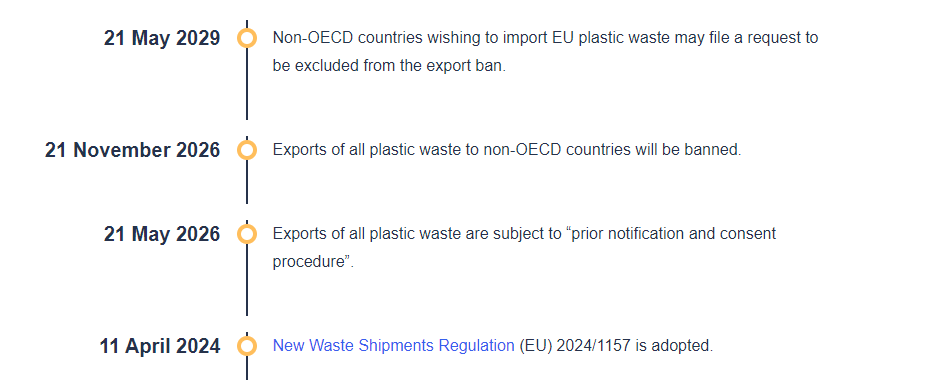 [Speaker Notes: Sõltuvalt plastijäätmete liigist ja sihtkohast (ELi-sisene, OECD, OECD-väline) kohaldatakse erinevaid menetlusi.
EUR-Lex - 02007R1418-20220402 - EN - EUR-Lex (europa.eu)
“prior notification and consent procedure”. 
1418/2007 – kehtib kuni 21.05.2027]
Plastijäätmete import ELi
Uue määrusega säilitatase hetkel kehtivad nõuded
Ohtlike plastijäätmete ja raskesti ringlussevõetavate plastijäätmete importimisel kolmandatest riikidest ELi kohaldatakse "eelneva teatamise ja nõusoleku menetlust". Selle menetluse kohaselt peavad nii importiv kui ka eksportiv riik andma veole loa.
Eksport EL-ist
Jätkuvalt on keelatud jäätmesaadetised kõrvaldamise eesmärgil. 
Keelatud on ohtlike jäätmete eksport taaskasutamiseks OECD-välistesse riikidesse. Keelatud POSe sisaldavate jäätmete eksport OECD-välistesse riikidesse. 
Jäätmesaadetistele taaskasutamise eesmärgil kohaldatakse uusi nõudeid alates mai 2027, teatavad erandid OECD riikidele. Need riigid peavad teatama Komisjonile, et on valmis jäätmeid võtma vastu ja käitlema nõuetekohaselt
EList jäätmeid eksportivad ettevõtted peavad tõendama, et eksporditud jäätmeid käideldakse nõuetekohaselt. Jäätmekäitluskoht peab olema läbinud sõltumatu auditi, mis tõendab jäätmete käitlust keskkonnaohutult ja vastavalt nõuetele. Kui käitluskoht ei ole auditeeritud või auditeerimist ei läbinud, siis ei tohi antud jäätmekäitluskohta jäätmeid eksportida.
[Speaker Notes: Artikkel 46 – eksportijate kohustused, auditi kohustus
Artikkel 46 (Eksportijate kohustused) 
1.   Teataja või vedu korraldav isik võib eksportida jäätmeid liidust välja üksnes juhul, kui ta suudab tõendada, et sihtriigis jäätmeid vastu võtvad käitluskohad käitlevad neid keskkonnahoidlikult, nagu on osutatud artiklis 59. (keskkonnahoidlik käitlemine)]
Eksportija kohustused - Auditeerimine
Arikkel 46
EList jäätmeid eksportivad ettevõtted peavad tõendada, et eksporditud jäätmeid käideldakse nõuetekohaselt. 
Teataja või vedu korraldav isik võib eksportida jäätmeid liidust välja, kui suudab tõendada, et sihtriigis asuv jäätmekäitlea käitleb neid keskkonnahoidlikult, vastavalt artiklile 59
Teataja või vedu korraldav isik ei tohi jäätmeid eksportida käitluskohta, mis ei vasta X lisa B osa kriteeriumitele
Teataja või vedu korraldav isik tellib auditeerimise või hangib teise teataja või vedu korraldanud isiku poolt juba läbiviidud auditiaruande või hangib käitluskoha enda poolt tellitud auditiaruande
Auditi viib läbi kolmas isik, kes vastav X lisa A osa nõuetele
Jäätmekäitluskoht peab olema läbinud sõltumatu auditi, mis tõendab jäätmete käitlust keskkonnaohutult ja vastavalt nõuetele. Kui käitluskoht ei ole auditeeritud või auditeerimist ei läbinud, siis ei tohi antud jäätmekäitluskohta jäätmeid eksportida. 
Erand artikkel 46 lõikes 11,
[Speaker Notes: Teataja esitab teatamisdokumendile lisatud dokumentaalsed tõendid selle kohta, et käitluskohas, kuhu jäätmeid eksporditakse, on läbi viidud artikli 46 lõikes 3 osutatud audit, välja arvatud juhul, kui kohaldatakse artikli 46 lõikes 11 sätestatud erandit;

Erand (Artikkel 46, lõige 11):  Kui liidu ja sellise kolmanda riigi vahel, mille suhtes kohaldatakse OECD otsust, on sõlmitud rahvusvaheline leping, milles tunnistatakse, et kõnealuse kolmanda riigi käitluskohad käitlevad jäätmeid keskkonnahoidlikult, nagu on osutatud artiklis 59, ja kooskõlas X lisa B osas sätestatud kriteeriumidega, vabastatakse teatajad või vedu korraldavad isikud, kes kavatsevad jäätmeid sellesse kolmandasse riiki eksportida, lõigetes 3–7 ja lõikes 9 sätestatud auditeerimise kohustustest.

Artikkel 44, Artikkel 46 – eksportijate kohustused, auditi kohustus
1.   Teataja või vedu korraldav isik võib eksportida jäätmeid liidust välja üksnes juhul, kui ta suudab tõendada, et sihtriigis jäätmeid vastu võtvad käitluskohad käitlevad neid keskkonnahoidlikult, nagu on osutatud artiklis 59. (keskkonnahoidlik käitlemine)]
Eksport EL-ist OECD riikidesse
OECD riikidesse eksportimise menetlusraamistik on sarnane liikmesriikidevaheliste vedude nõuetega
Komisjon jälgib OECD riikidesse suunatud eksporti. Kui on kahtlusi, et teatav jäätmete eksport suureneb ja võib sihtriigis keskkonnakahju tekitada, siis peatatakse selline eksport. 
Kirje B3011 kohaldatakse kirjaliku teatamise ja nõusoleku menetlust
[Speaker Notes: kohaldatakse mutatis mutandis II jaotise sätteid ning lõigetes 2, 3, 4 ja 6
Kirje B3011 alla kuuluvate jäätmete suhtes kohaldatakse eelneva kirjaliku teatamise ja nõusoleku menetlust;]
Eksport EL-ist OECD väistesse riikidesse
Tavajäätmete ekspordikeeld (artikkel 40)
III või IIIB lisas loetletud tavajäätmed ja IIIA lisas loetletud tavajäätmete segud;
tavajäätmed ja tavajäätmete segud, mis on kantud direktiivi 2008/98/EÜ artiklis 7 osutatud jäätmenimistusse, kui need ei ole juba loetletud III, IIIA või IIIB lisas;
tavajäätmed ja tavajäätmete segud, mis ei ole liigitatavad III, IIIA või IIIB lisa või direktiivi 2008/98/EÜ artiklis 7 osutatud jäätmenimistu üheainsa kande alla;
kirje AB130, AC250, AC260 või AC270 alla kuuluvad tavajäätmed.
Erand:
lubatud kui riik on kantud artikkel 41 riikide loetellu
kirje B3011 kirjalik teatamine ja nõusolek
Teatatud tingimustel võib see olla lubatud. OECDsse mittekuuluvad riigid, kes soovivad endiselt jäätmeid EList importida, peavad teatama Euroopa Komisjonile oma valmisolekust ja tõendama, et nad suudavad neid jäätmeid keskkonnasõbralikult töödelda. 
Komisjon koostab riikide taotluste hindamise põhjal nimekirja riikidest, kellel on lubatud vastu võtta rohelisse nimekirja kantud jäätmeid, ning eksporti riikidesse, mis ei ole selles nimekirjas, ei lubata.
 Plastijäätmete eksport on aga keelatud 30 kuud pärast määruse jõustumist 20. mail 2024, alates novembrist 2026.
[Speaker Notes: Keelatud järgmiste taaskasutamiseks ettenähtud jäätmete eksport
V lisa 1. osas loetletud ohtlikud jäätmed;
2008/98/EÜ artiklis 7 loetletud ohtlikud jäätmed;
käesoleva määruse artikli 4 lõikes 3 osutatud jäätmed ja V lisa 2. osas loetletud jäätmed;
kirje B3011 alla kuuluvad plastijäätmed;
III või IIIB lisas loetletud jäätmed ja IIIA lisas loetletud jäätmesegud, mis on saastunud muude materjalidega 
jäätmed või jäätmesegud, mis sisaldavad püsivaid orgaanilisi saasteaineid 
ohtlikud jäätmed ja ohtlike jäätmete segud, mis ei ole liigitatavad käesoleva määruse V lisa või direktiivi 2008/98/EÜ artiklis 7 osutatud jäätmenimistu üheainsa kande alla;
jäätmed, mille kohta sihtriik on Baseli konventsiooni artikli 3 kohaselt teatanud, et need on ohtlikud jäätmed;
jäätmed, mille impordi on sihtriik keelatud;
jäätmed, mille puhul on lähtekoha pädeval asutusel põhjust arvata, et neid ei käidelda asjaomases sihtriigis keskkonnahoidlikult, nagu on osutatud artiklis 59

Artikkel 39
Artikkel 4 lg 3 – kodumajapidamistelt jt segaolmejäätmete saadetised
V lisa 1 – A nimekiri Baseli VIII lisa, B-nimekiri Baseli IX lisa
V lisa 2 – A nimekiri Basel II lisa, B nimekiri OECD]
Taaskasutamiseks ettenähtud tavajäätmete ekspordiga kolmandatesse riikidesse
Lubatud need jäätmed, mis ei ole hõlmatud ekspordi keeluga kolmandatesse riikidesse
Ainult riigid, mis on kantud komisjoni loetellu ja tõendatu, et on suutelised käitlema vastavalt nõuetele (3. aastane üleminekuperiood)
Teatatud tingimustel võib see olla lubatud. OECDsse mittekuuluvad riigid, kes soovivad endiselt jäätmeid EList importida, peavad teatama Euroopa Komisjonile oma valmisolekust ja tõendama, et nad suudavad neid jäätmeid keskkonnasõbralikult töödelda. 
Komisjon koostab riikide taotluste hindamise põhjal nimekirja riikidest, kellel on lubatud vastu võtta rohelisse nimekirja kantud jäätmeid, ning eksporti riikidesse, mis ei ole selles nimekirjas, ei lubata.
Kaup vs jäätmed
Artikkel 29
Otsustamiseks 2008/98/EÜ artikkel 5 ja artikkel 6
Tuleb kasutusele võtta vajalikud meetmed, et jäätmeid ei veeta kasutatud kaupade, teise ringi kaupade, kõrvalsaaduste või ainete varjus
Eseme või aine edasine kasutamine on kindel
Täidab kavandatud funktsiooni ilma olulise eeltöötlemiseta
Eset või ainet on asjakohasel juhul katsetatud
Edasine kasutamine on seaduslik, tootele esitatavatele nõuetele, keskkonna- ja tervisekaitsenõuetele
Ese või aine on transpordil kaitstud
Sihtriigil õigus lähtuda riigisisesest õigusaktist
Kaup vs jäätmed – komisjonile antakse volitus võtta vastus rakendusakte, millega kehtestatakse kriteeriumid kasutatud kauba ja jäätmete eristamiseks.
Artikli 4 lg 2 – kui ei jõuta kokkuleppele, kirjalik teatamine ja nõusolek ,jäätmete loetelu
[Speaker Notes: Uus jäätmesaadetisi käsitlev määrus võeti vastu 11. aprillil 2024 ja see jõustus 20. mail 2024. 
Tagada, et EL ei ekspordiks oma probleemseid jäätmeid kolmandatesse riikidesse, ning aidata kaasa jäätmete keskkonnasäästlikule käitlemisele.
Tugevdada jõustamist, et vältida ebaseaduslikke jäätmesaadetisi nii ELis kui ka EList kolmandatesse riikidesse.
Suurendada jäätmesaadetiste jälgitavust ELis ning hõlbustada jäätmete ringlussevõttu ja korduskasutust.]
Finantstagatis või samaväärne kindlustus, artikkel 7
Katab 
Jäätmeveo kulud; 
Taaskasutamise ja kõrvaldamise kulud;
90 päeva jooksul ladustamise kulud
Vedu või taaskasutamist ei saa teostada
Vedu või taaskasutamine on ebaseaduslik
Järelevalve
Illegaalset jäätmekaubandust peetakse üheks raskemaks keskkonnakuriteoks, seotud organiseeritud kuritegevusega.
Tihedam ja tõhusam koostöö. 
Tõhusamaks järelevalveks luuakse jõustamise töörühm, mis koosneb keskkonna-, tolli, politsei- ja muudest asjaomastest riiklikest kontrolliasutustest ning Euroopa ja rahvusvahelistest õiguskaitsevõrgustikest. 
Komisjonile antakse volitus OLAFi kaudu toetada liikmesriike jäätmevedude rikkumise menetlemisel 
Kolmandaid riike toetatakse erinevate rahvusvaheliste koostöökanalite kaudu
[Speaker Notes: täiendab uut keskkonnakuritegevuse direktiivi, mis samuti jõustus 20. mail 2024.]
Eelneva nõusoleku saanud käitluskohad
Artikkel 14 – Eelneva nõusoleku saanud taaskasutamiskohad
Käitluskoht ei ole süüdi mõistetud ebaseadusliku jäätmeveo või muu keskkonnakaitse /ebaseadusliku tegevusega 5 aasta jooksul
Eelnev nõusoleku vääriline on ainult lõppkäitlus 
Eelneva nõusoleku saanud taaskasutuskohtadele saab taotleda max 3. aastase veoloa.
[Speaker Notes: Pädevad asutused, kes on andnud käitluskohale käesoleva artikli kohaselt eelneva nõusoleku, teavitavad VI lisas esitatud vormi kasutades komisjoni ja asjakohasel juhul OECD sekretariaati järgmisest:]
Jäätmesaadetiste kontaktisikud
Jäätmesaadetiste määruse kohaselt peavad ELi liikmesriigid ja komisjon määrama kontaktisikud, kes vastutavad määruse rakendamisega seotud päringuid tegevate isikute või ettevõtjate teavitamise või nõustamise eest.
Nimekiri - https://circabc.europa.eu/ui/group/636f928d-2669-41d3-83db-093e90ca93a2/library/f04f24f5-ada3-4caf-bfb5-ba422a786c5b/details?download=true
Guidelines - Read all correspondent guidelines.
Komisjoni tegevused
Komisjon jälgib jäätmete eksporti kõnealustesse riikidesse, pöörates erilist tähelepanu plastijäätmetele. Kui on kahtlusi, et eksport suureneb ja võib põhjustada keskkonnakahju konkreetses sihtriigis, alustab komisjon dialoogi selle riigiga. Lõpuks peatatakse selline eksport, kui jäätmeid ei käitleta keskkonnasäästlikult.

Komisjoni ülesanne on ka koostada konkreetne aruanne, milles hinnatakse, kas riigid, kes impordivad märkimisväärses koguses plastijäätmeid, käitlevad neid jäätmeid keskkonnasäästlikult, kas selline eksport ei põhjusta sellistes riikides olulist kahju keskkonnale või inimeste tervisele ja kas ELi plastijäätmeid, mida imporditakse OECD riiki, ei veeta edasi kolmandatesse riikidesse. Aruanne peaks olema avaldatud 2026. aasta maiks.
[Speaker Notes: Sõltuvalt plastijäätmete liigist ja sihtkohast (ELi-sisene, OECD, OECD-väline) kohaldatakse erinevaid menetlusi.
EUR-Lex - 02007R1418-20220402 - EN - EUR-Lex (europa.eu)
“prior notification and consent procedure”.]
Tänan kuulamast!